成为有爱的人：离开

使徒行传七章二节-五节；
创世记十一章三十一节-十二章四节
“司提反说，诸位父兄请听。当日我们的祖宗亚伯拉罕在米所波大米还未住哈兰的时候，荣耀的　神向他显现，对他说，你要离开本地和亲族，往我要指示你的地方去。”        徒七：2-3

“他拉带着他儿子，亚伯兰和他孙子，哈兰的儿子罗得，并他儿妇亚伯兰的妻子撒莱，出了迦勒底的吾珥，要往迦南地去。他们走到哈兰，就住在那里。”
                      創十一：31
“耶和华对亚伯兰说，你要离开本地，本族，父家，往我所要指示你的地去。我必叫你成为大国，我必赐福给你，叫你的名为大，你也要叫别人得福。”
					創十二：1-2
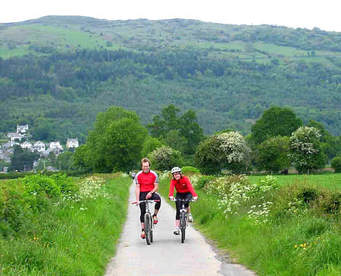 一.人生的离开
  为什么？更好？学人家?
  离开是为了去一个目的地

二.亚伯拉罕的离开 
“亚伯拉罕因着信，蒙召的时候，就遵命出去，往将来要得为业的地方去。出去的时候，还不知往那里去。”                来十一：8
“他因着信，就在所应许之地作客，好像在异地居住帐棚，与那同谜一个应许的以撒，雅各一样因为他等候那座有根基的城，就是　神所经营所建造的。
这些人都是存着信心死的，并没有得着所应许的，却从远处望见，且欢喜迎接，又承认自己在世上是客旅，是寄居的
说这样话的人，是表明自己要找一个家乡.他们若想念所离开的家乡，还有可以回去的机会。
他们却羡慕一个更美的家乡，就是在天上的。所以　神被称为他们的　神，并不以为耻。因为他已经给他们豫备了一座城。”
             来十一：9-10，11-15 

新的开始。
新的开始。
	你们死在过犯罪恶之中，他叫你们活过来， 那时你们在其中行事为人随从今世的风俗，顺服空中掌权者的首领，就是现今在悖逆之子心中运行的邪灵。我们从前也都在他们中间，放纵肉体的私欲，随著肉体和心中所喜好的去行，本为可怒之子，和别人一样。然而　神既有丰富的怜悯。因他爱我们的大
爱，当我们死在过犯中的时候，便叫我们与基督一同活过来。”  弗二：1-5

“就要脱去你们从前行为上的旧人。这旧人是因私欲的迷惑，渐渐变坏的。又要将你们的心志改换一新。”
                   弗四：22-23

“若有人在基督里，他就是新造的人。旧事已过，都变成新的了。”
                   林後五：17
1.本地-流行风俗
	2.本族-传统观念
	3.父家-靠父母到靠天父
三.离开的几方面的考验
	1.婚姻：创十二:10-20
	2.财物：创十三
 与 亚 伯 兰 同 行 的 罗 得 也 有 牛 群 、 羊 群 、 帐 棚 。那 地 容 不 下 他 们 ； 因 为 他 们 的 财 物 甚 多 ， 使 他 们 不 能 同 居 。 当 时 ， 迦 南 人与 比 利 洗 人 在 那 地 居 住 。 亚 伯 兰 的 牧 人 和 罗 得 的 牧 人 相 争 。亚 伯 兰 就 对 罗 得 说 ： 你 我 不 可 相 争 ， 你 的 牧 人 和 我 的 牧 人 也 不 可 相 争 ， 因 为 我 们 是 骨 肉 ( 原 文 作 弟 兄 ) 。遍 地 不 都 在 你 眼 前 麽 ？ 请 你 离 开 我 ： 你 向 左 ， 我 就 向 右 ； 你 向 右 ， 我 就 向 左 。
3.势力/权力：创十四：12，14
又 把 亚 伯 兰 的 侄 儿 罗 得 和 罗 得 的 财 物 掳 掠 去 了 。 当 时 罗 得 正 住 在 所 多 玛 。有 一 个 逃 出 来 的 人 告 诉 希 伯 来 人 亚 伯 兰 ； 亚 伯 兰 听 见 他 侄 儿 ( 原 文 作 弟 兄 ) 被 掳 去 ， 就 率 领 他 家 里 生 养 的 精 练 壮 丁 三 百 一 十 八 人 ， 直 追 到 但 ，

“并 要 以 恩 慈 相 待 ， 存 怜 悯 的 心 ， 彼 此 饶 恕 ， 正 如 神 在 基 督 里 饶 恕 了 你 们 一 样 。”        
						弗四：32
四.脱去旧人，穿上新人 
	弗四：22-23
	1.神的引导，圣经的了解
	2.圣灵的工作
	3.前辈的劝勉，同伴的鼓励
    “你要逃避少年的私欲，同那      	清心祷告主的人追求公义，信	德，仁爱，和平。”
	            提後二：22